FUSÉES ET SATELLITES
Conquête spatiale
Structure d’une fusée
Lancement d’un satellite
Satellite TV
Les principaux satellites météorologiques géostationnaires
Satellite Géostationnaire
Satellite Défilants
Solution pour le futur
Nom de l’auteur
Kelly
CONQUÊTE SPATIALE
STRUCTURE D’UNE FUSÉE
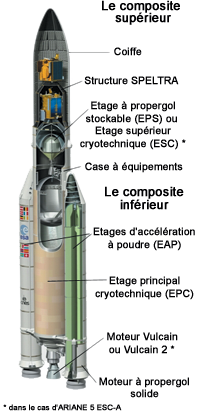 LANCEMENT D’UN SATELLITE
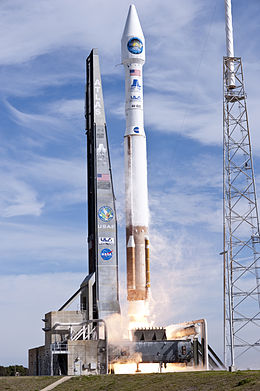 SATELLITE TV
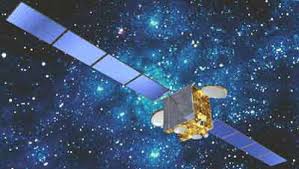 Photo
Nom : Eutelsat 3D
Couverture
Descriptif
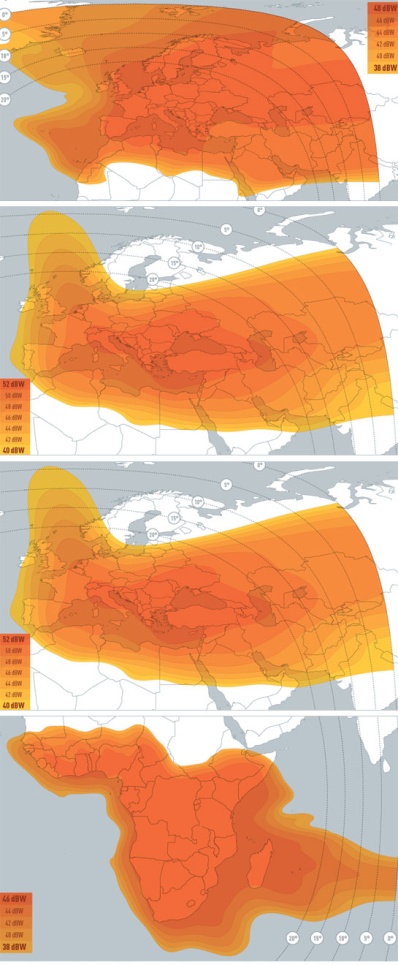 Lancé le mardi 14 mai 2013 par une fusée Proton-M Briz-M, le satellite Eutelsat 3D a été construit par Thales Alenia Space sur une plateforme Spacebus-4000C3. Il embarque 53 répéteurs en bandes KU et 3 répéteurs en bande KA.
Positionné à 3° Est après son lancement, Eutelsat 3D sera déplacé à 7° Est courant 2014.
LES PRINCIPAUX SATELLITES MÉTÉOROLOGIQUES GÉOSTATIONNAIRES
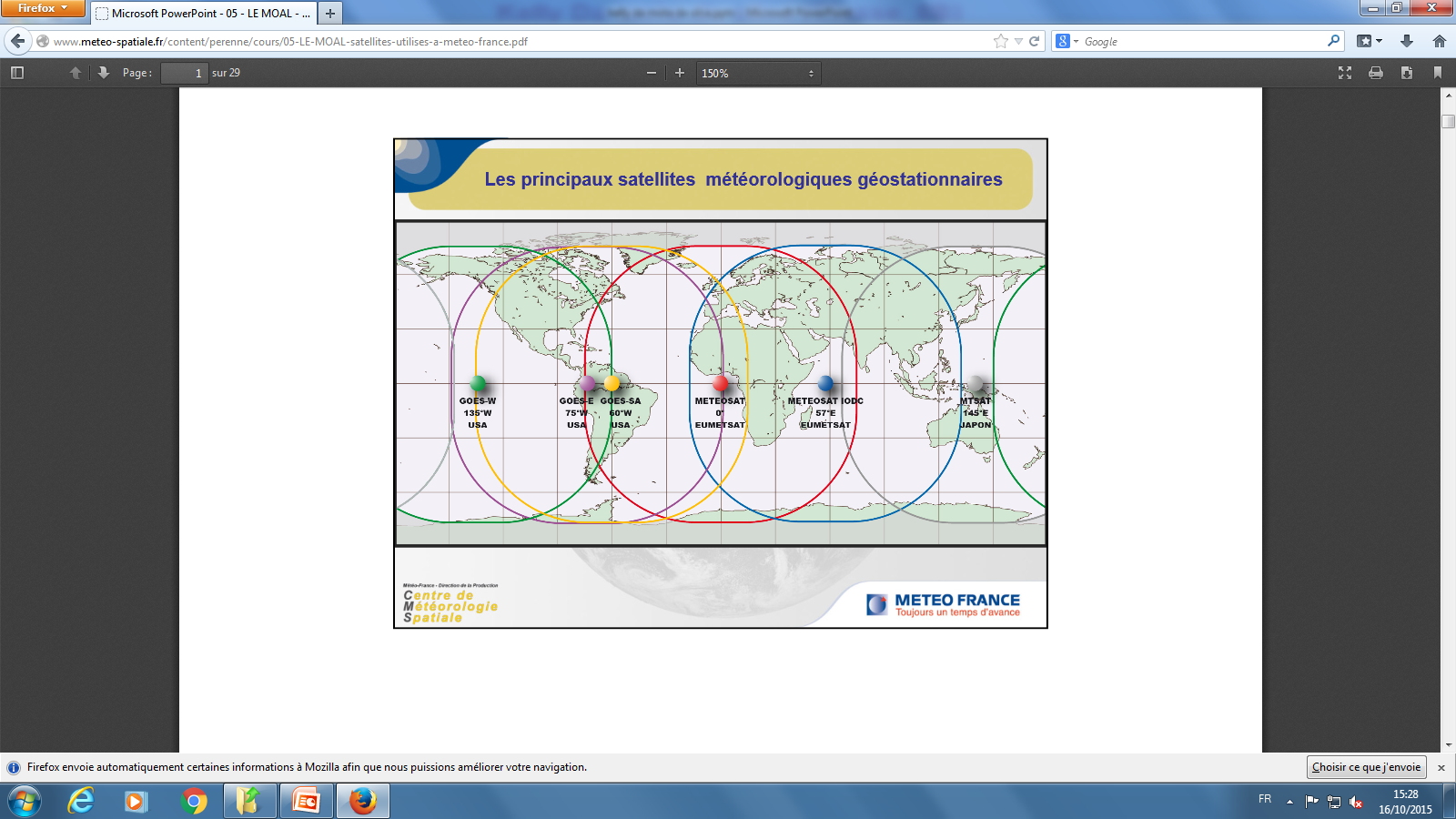 SATELLITES GÉOSTATIONNAIRES
Descriptif
Exemple
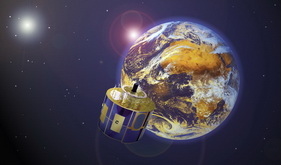 Les satellites géostationnaires tournent autour de la Terre sur une orbite située dans le plan de l'équateur à près de 36 000 km d'altitude. Ils tournent à la même vitesse angulaire que la Terre autour de l'axe des pôles. Ainsi, ils surplombent toujours la même partie de notre globe terrestre.
SATELLITES DEFILANTS
Descriptif
Exemple
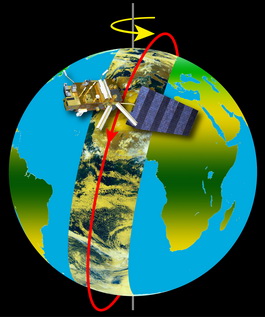 Les satellites défilants utilisés en météorologie tournent autour de la Terre sur une orbite quasi circulaire passant près des pôles, à une altitude un peu inférieure à 1 000 km. Ils font le tour de la Terre en près de deux heures.
SOLUTION POUR LE FUTUR
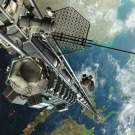